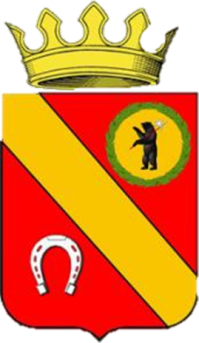 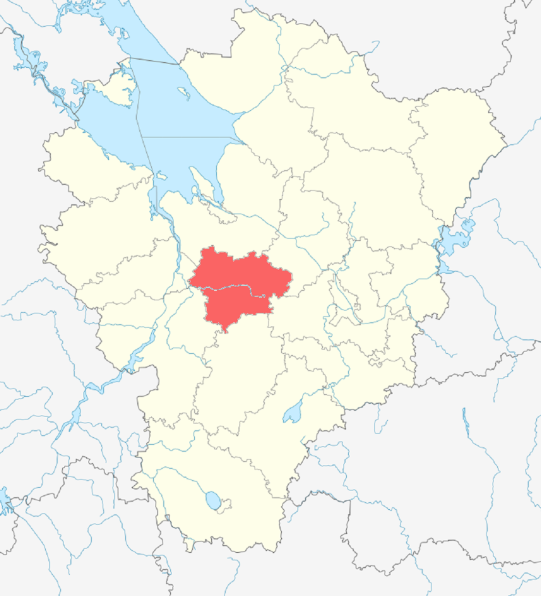 Бюджет для граждан
К Решению Собрания представителей
от 15.12.2022 № 180 «О районном бюджете Большесельского МР на 2023 год и на плановый период 2024 и 2025 г.»
с. Большое Село, 2022г.
Что такое «Бюджет для граждан»?
Бюджет - форма образования и расходования денежных средств, предназначенных для финансового обеспечения задач и функций государства и местного самоуправления. В Большесельском МР бюджет составляется на 3 года

Бюджет для граждан - документ, содержащий основные положения проекта закона о бюджете и отчета о его исполнении в доступной и понятной форме, разрабатываемый в целях ознакомления граждан с основными целями, задачами и приоритетными направлениями бюджетной политики, обоснованиями бюджетных расходов, планируемыми и достигнутыми результатами использования бюджетных ассигнований
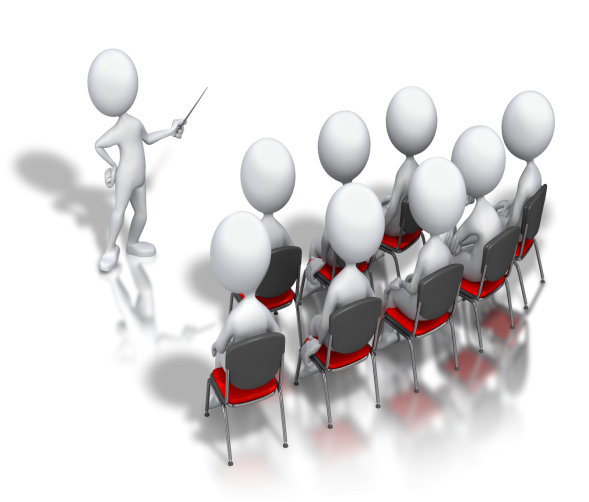 Основные термины
Доходы- это поступающие в бюджет средства: налоги, платежи и сборы, средства из вышестоящих бюджетов
Расходы - это выплачиваемые из бюджета денежные средства на социальные выплаты населению, оказание муниципальных услуг, капитальное строительство и другие нужды
Консолидированный бюджет - свод бюджетов бюджетной системы на соответствующей территории (без
учета межбюджетных трансфертов между этими бюджетами)
Муниципальная программа – документ муниципального стратегического планирования, представляющий собой комплекс взаимоувязанных по задачам, срокам и ресурсам мероприятий, реализуемых органами местного самоуправления для достижения целей и задач социально-экономического развития муниципального образования в определенной сфере
Ведомственная целевая программа – подпрограмма муниципальной программы, документ, содержащий комплекс скоординированных мероприятий, направленных на решение конкретной задачи подпрограммы государственной программы, а также измеряемые целевые индикаторы
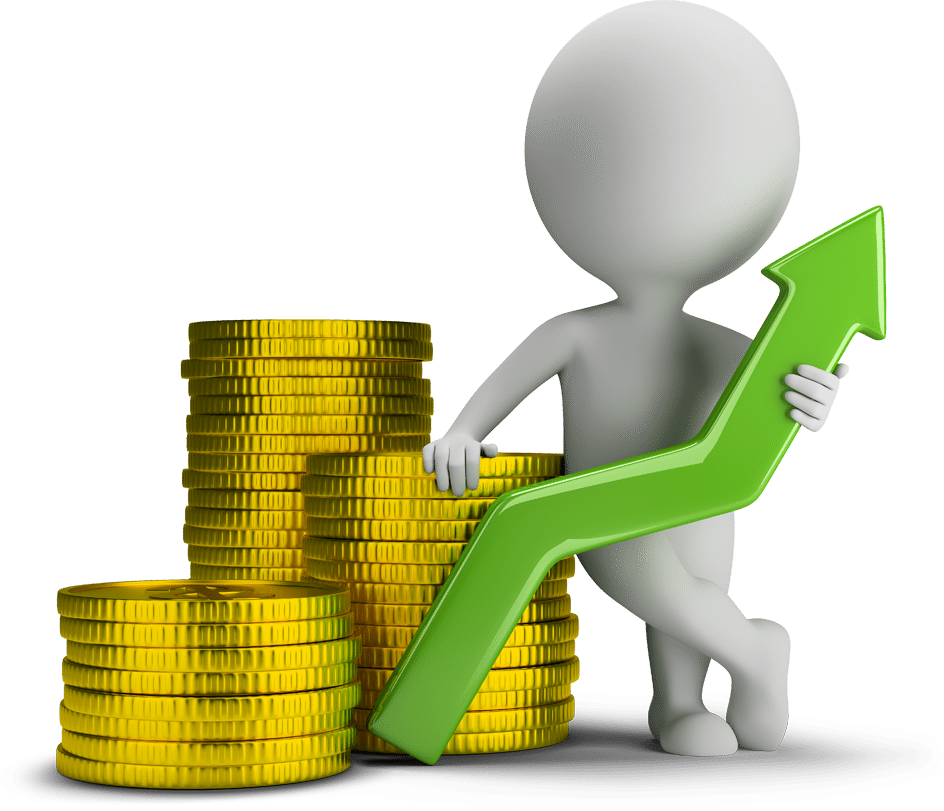 Конституцией Российской Федерации определены права и гарантии граждан нашей страны:

- на образование;
- на участие в культурной жизни и доступ к культурным ценностям;
- на благоприятную окружающую среду;
- на охрану здоровья и медицинскую помощь;
- на социальное обеспечение и т.д.
Чтобы обеспечить эти обязательства у государства должны быть средства, которые необходимо собрать и распределить.

Совокупность денежных средств, которые собирает и расходует государство для финансового обеспечения своих задач и функций – это и есть БЮДЖЕТ
Быть может, кому-то еще невдомек:
Бюджет – наш народный, родной КОШЕЛЕК!
Его наполняем мы ночью и днем!!!
Чем больше положим – тем больше возьмем.
Слово произошло от старофранцузского bougette 
«сумка, кошелёк»
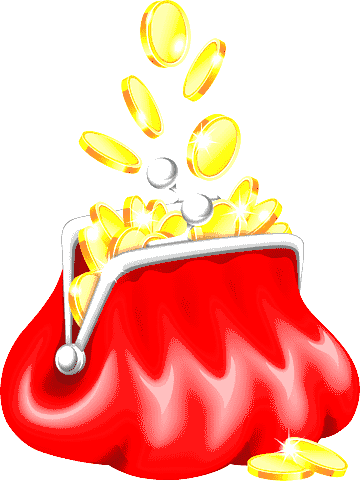 РАСХОДЫ
ДОХОДЫ
Сбалансированность бюджета
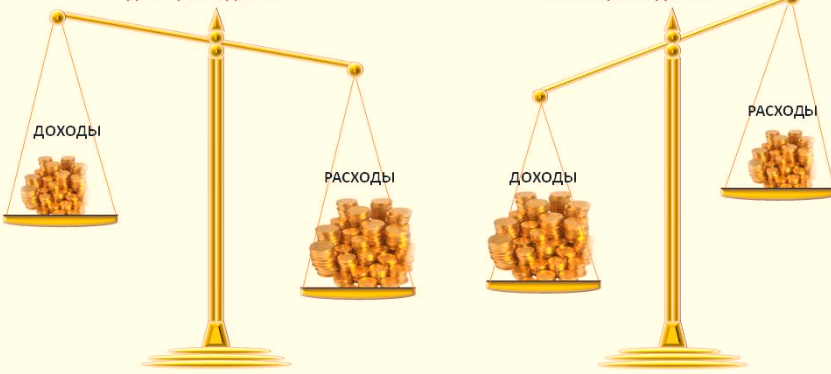 Превышение расходов бюджета над доходами – Дефицит бюджета
Превышение доходов бюджета над расходами – Профицит бюджета
Сбалансированность бюджета – один из основополагающих принципов формирования и исполнения бюджета, состоящий  в равновесии  бюджетных расходов и источников их финансирования.
В случае нехватки денежных средств, для того, чтобы все принятые обязательства власти перед обществом были исполнены, изыскиваются источники финансирования дефицита бюджета. Самый простой способ – использовать средства, оставшиеся в бюджете с прошлого года. Однако, если таковых нет, привлекаются банковские кредиты. Заемные средства необходимо возвращать, а также уплачивать по ним проценты. В Большесельском муниципальном районе муниципальный долг отсутствует.
Бюджетная система Ярославской области
Областной бюджет
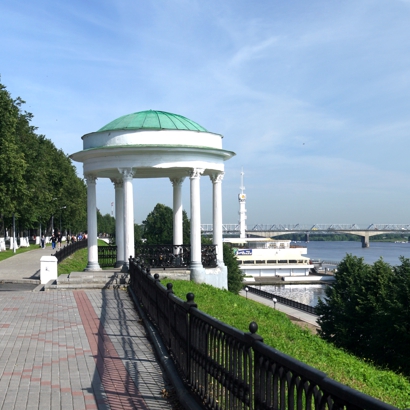 80 бюджетов городских и сельских поселений
3 бюджета городских округов
17 бюджетов муниципальных районов
Бюджетная система Большесельского МР
Консолидированный бюджет Большесельского МР
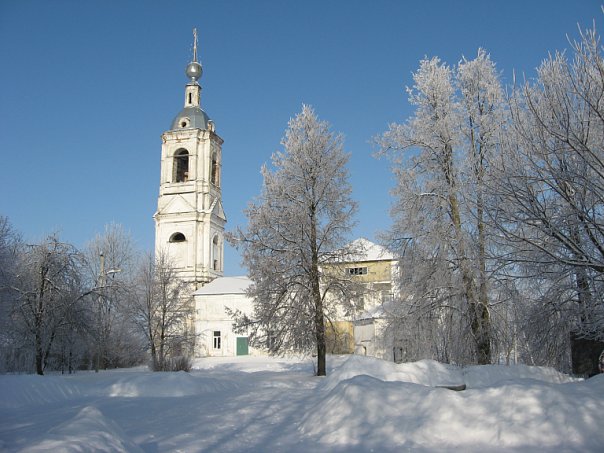 1 бюджет муниципального района
3 бюджета сельских поселений
Общая характеристика большесельского муниципального района
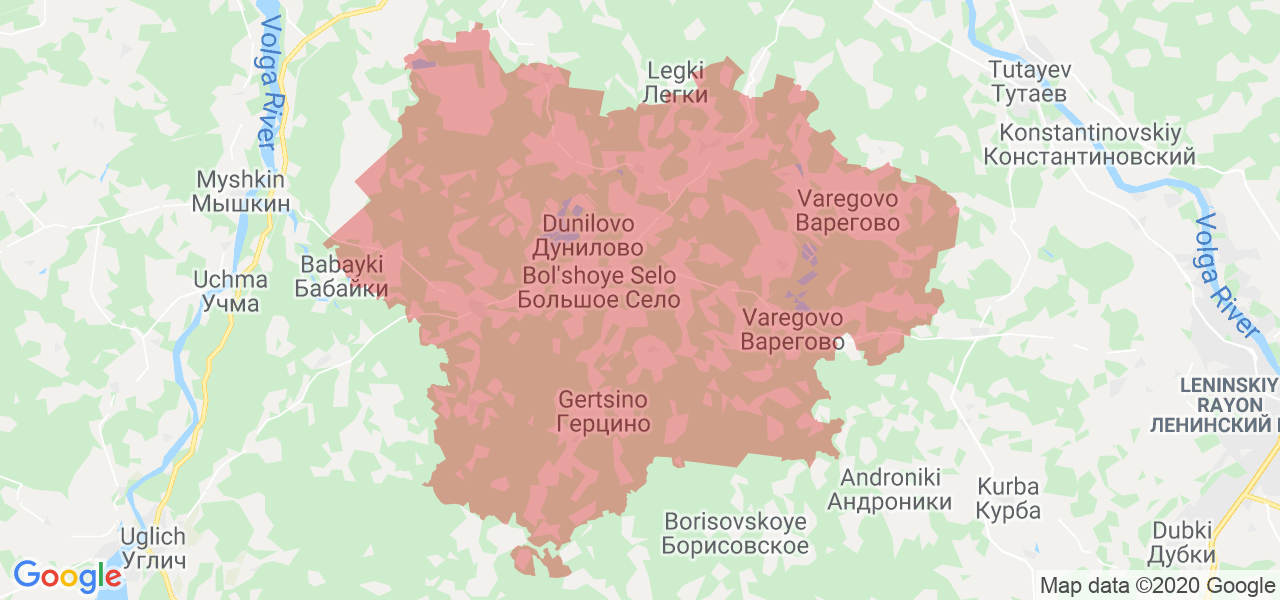 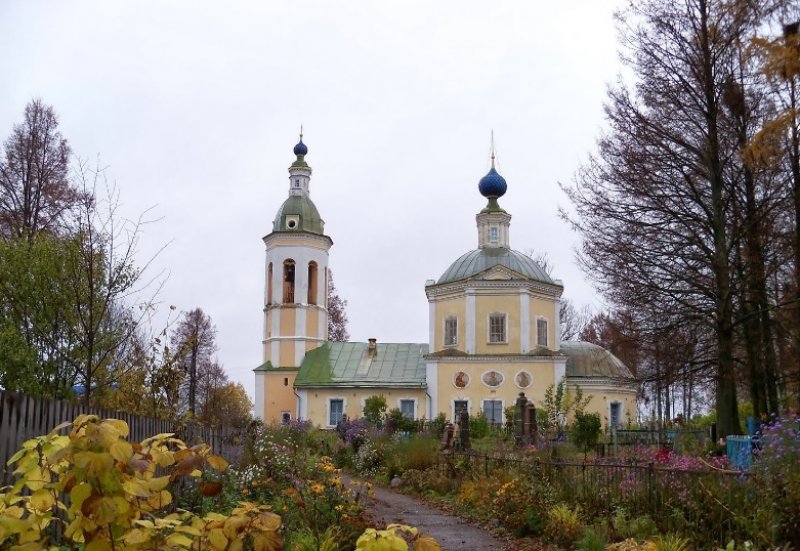 Большесельский муниципальный район расположен в центре Ярославской области. В настоящее время он занимает площадь 133,3 тыс. га (что составляет 3,7% территории области). Граничит район с Угличским, Рыбинским, Борисоглебским, Мышкинским, Тутаевским и Ярославским муниципальным районами Ярославской области.
Общая численность населения Большесельского МР – 9,2 тыс. чел. На территории района расположено более 300 населенных пунктов. Муниципальный центр – с. Большое Село, находится в 58 км от г. Ярославля. Административно район поделен на 3 сельские поселения – Большесельское, Вареговское, Благовещенское. Наиболее крупные реки, протекающие по территории района - Юхоть, Черемуха, Койка, Молокша. Также на территории района находятся озера. Наиболее крупные из них- Богоявленное и Дуниловское. Экономическую основу Большесельского МР составляет сельское хозяйство. Сельскохозяйственное производство специализируется на производстве мяса крупного рогатого скота, молока, зерна.
Район имеет развитый промышленный и сельскохозяйственный потенциал, обладает богатой минерально-сырьевой базой, необходимой для развития промышленности, строительных материалов.
Этапы составления и утверждения бюджета большесельского муниципального района
Составление проекта бюджета
Формирование проекта  бюджета района регламентируется  Постановлениями Администрации Большесельского МР от 14.08.2015 № 675 «О порядке составления проекта районного бюджета на очередной финансовый год и на плановый период», от 05.05.2022 № 300 «Об утверждении Плана-графика разработки проекта бюджета Большесельского МР на 2023 год и на плановый период 2024 – 2025 годов»
Рассмотрение проекта бюджета
Глава Большесельского МР представляет проект бюджета на рассмотрение Собрания представителей Большесельского МР до 15 ноября текущего года. Проект Решения направляется в Ревизионную комиссию Большесельского района для подготовки заключения. Собрание представителей рассматривает проект Решения о бюджете в одном чтении
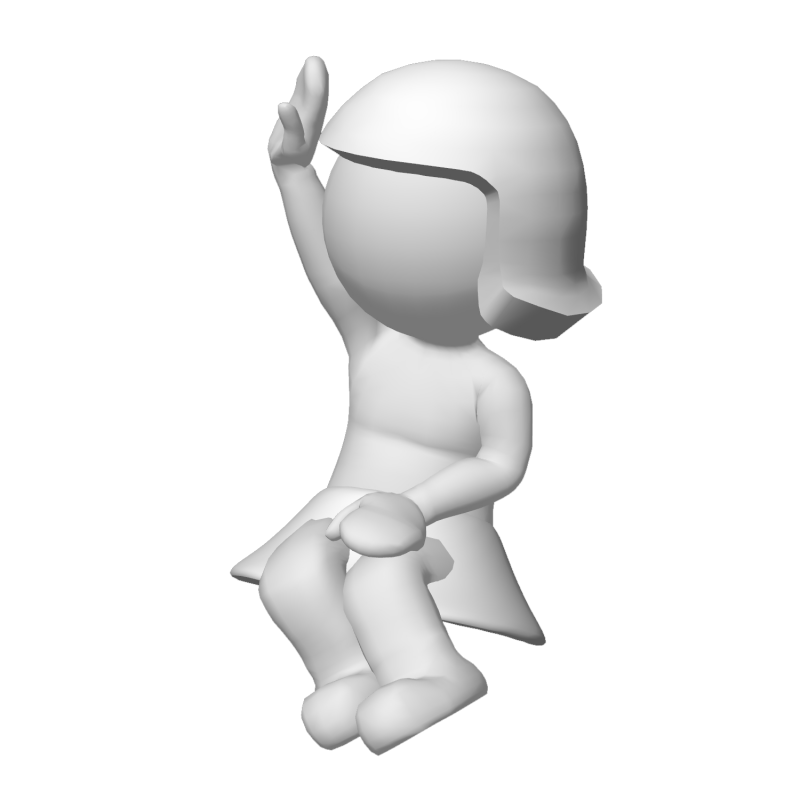 Утверждение проекта бюджета
Проект бюджета утверждается 
Решением Собрания 
представителей и подлежит 
опубликованию в районной 
газете «Большесельские вести»
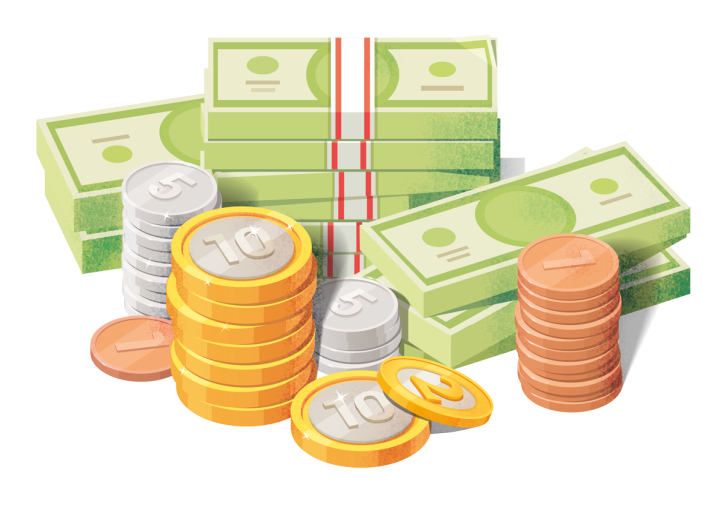 Гражданин и его участие в бюджетном процессе
Гражданин как налогоплательщик платит налоги, которые поступают в бюджет
Участие в публичных слушаниях по проекту бюджета
Участие в публичных слушаниях по исполнению бюджета
Бюджет
Гражданин как получатель социальных гарантий и муниципальных услуг
Основные характеристики бюджета Большесельского района
Динамика и структурадохода бюджета Большесельского района
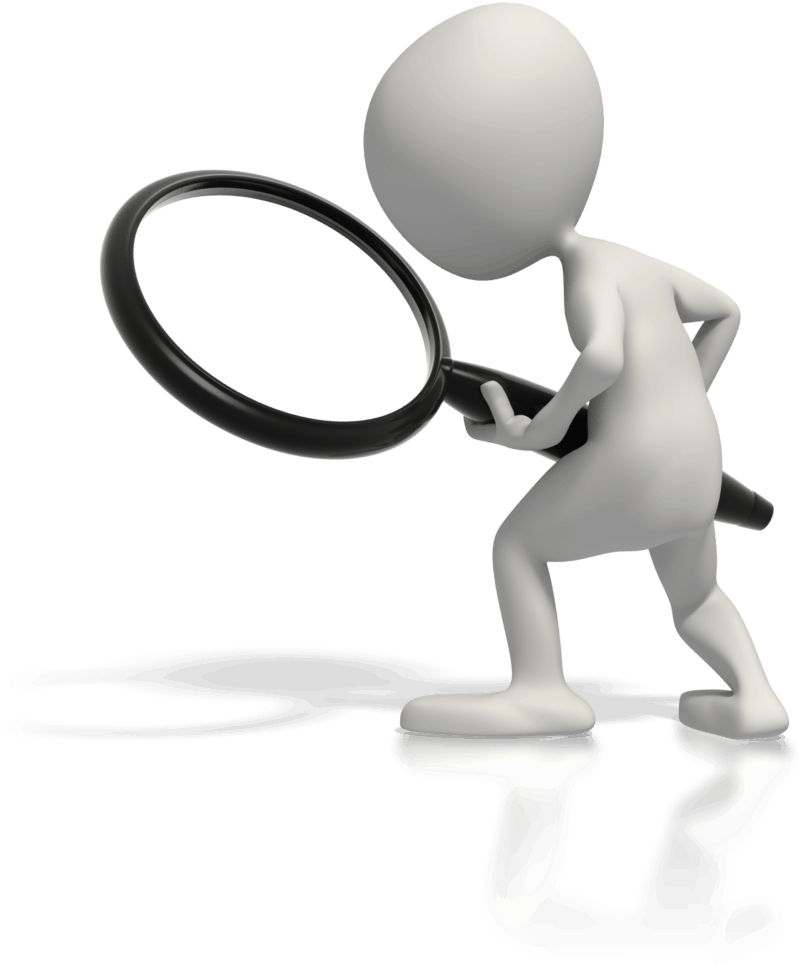 СТРУКТУРА НАЛОГОВЫХ И НЕНАЛОГОВЫХ ДОХОДОВ РАЙОННОГО БЮДЖЕТА В 2023 ГОДУ
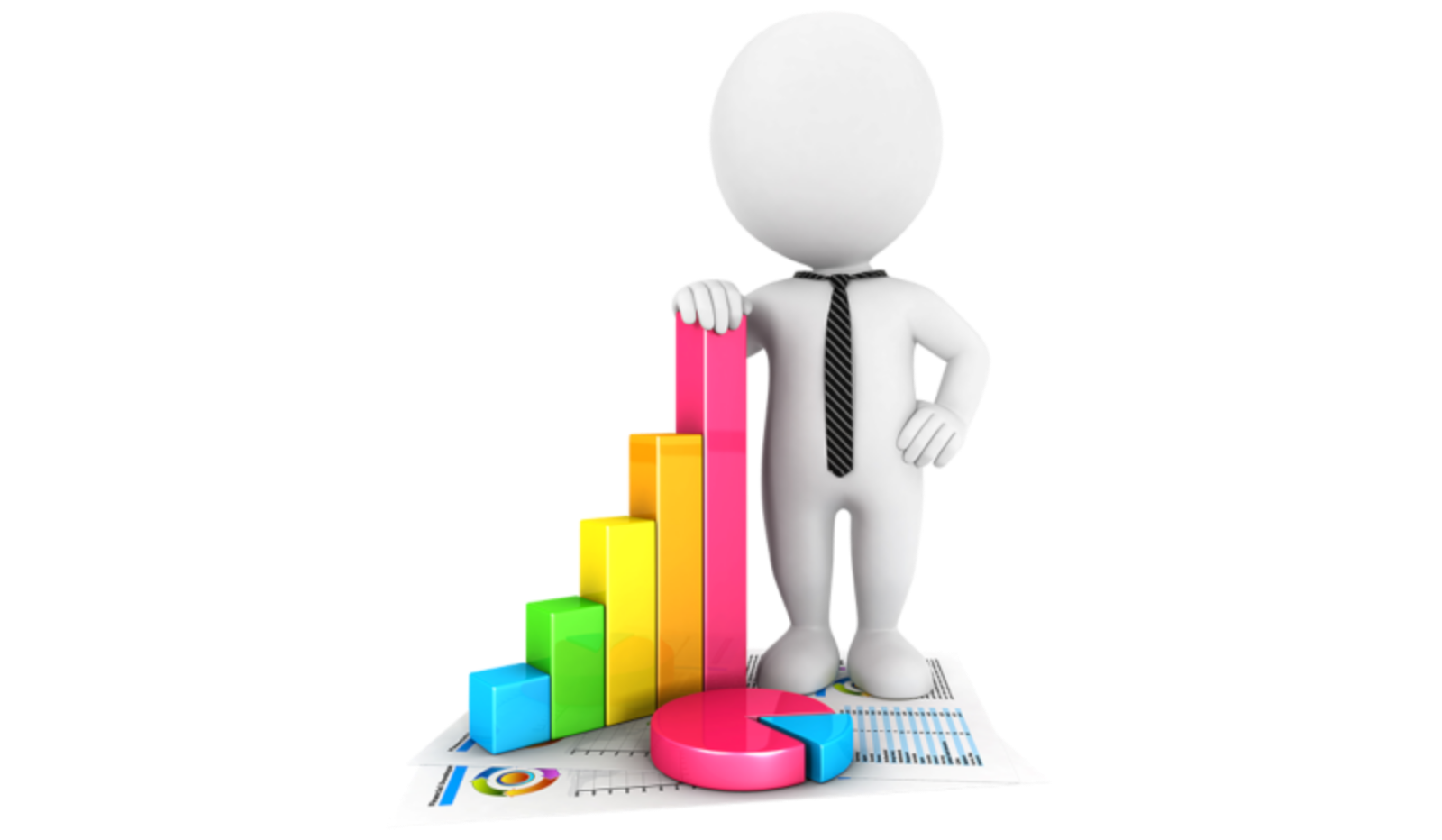 Основные Мероприятия по увеличению поступлений налоговых и неналоговых доходоврайонного бюджета
в соответствии с Планом мероприятий Администрации Большесельского МР по увеличению поступлений налоговых и неналоговых доходов бюджета и по повышению эффективности использования бюджетных средств на 2023 год
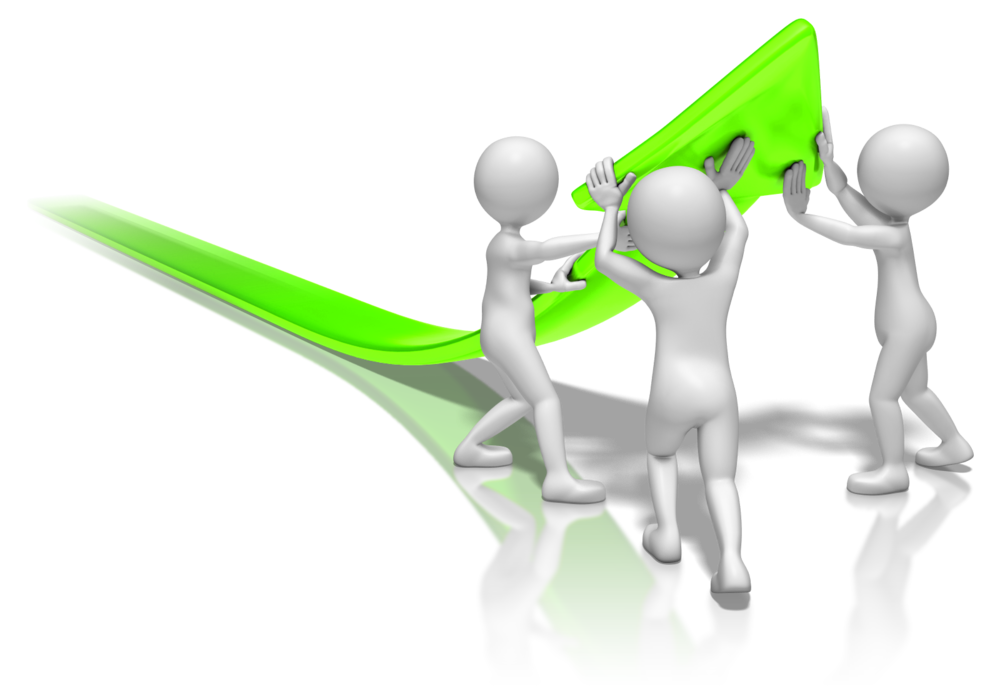 Межбюджетные трансферты
Аналогия в семейном бюджете
Вид
Определение
Дотации 
(от лат. dotatio – дар, пожертвование)
Предоставляются без определения конкретной цели их использования
Вы даете своему ребенку «карманные деньги»
Субсидии 
(от лат. subsidium – поддержка)
Предоставляются на условиях долевого софинансирования расходов других бюджетов
Вы добавляете свои деньги к накопленным вашим ребенком деньгам, для того чтобы он купил себе телефон
Субвенции 
(от лат. subvenire – приходить на помощь)
Предоставляются на финансирование «переданных» другим публично-нормативным образованиям полномочий
Вы даете своему ребенку деньги и отправляете его в магазин купить продукты (по списку)
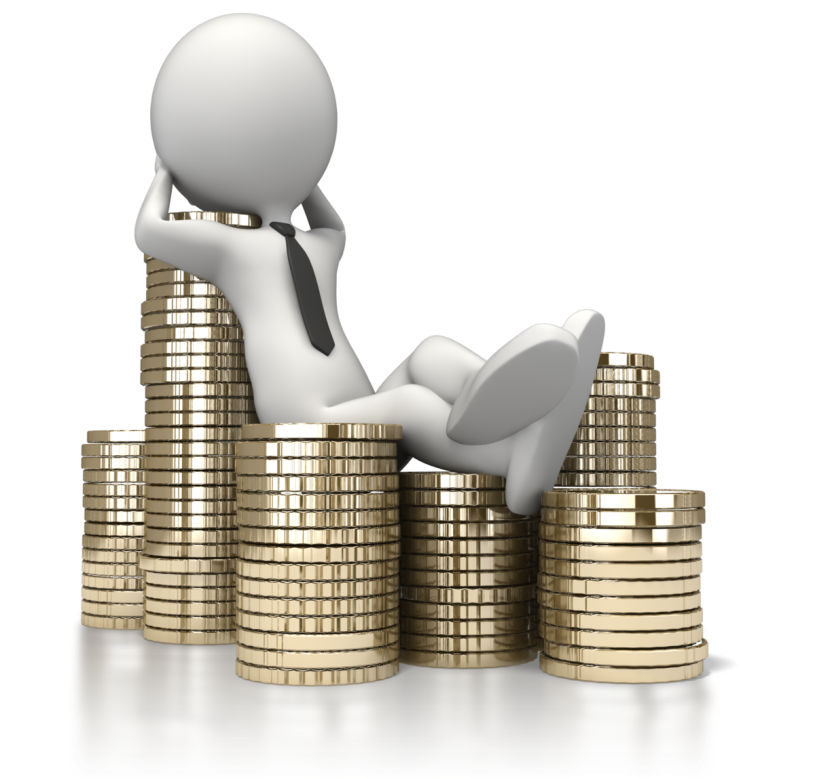 Финансовая помощь муниципальному району из областного и федерального бюджета
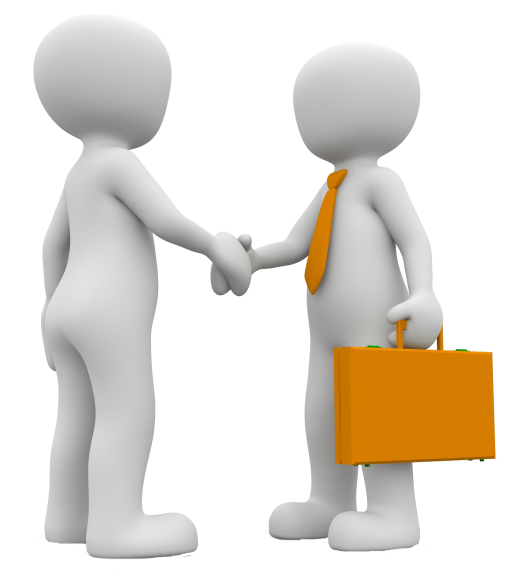 Отраслевая структура расходов бюджетов
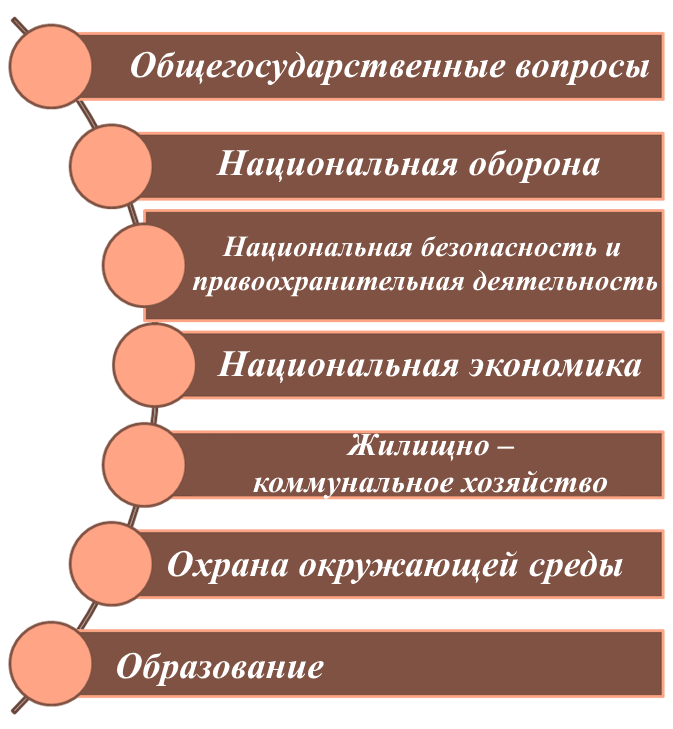 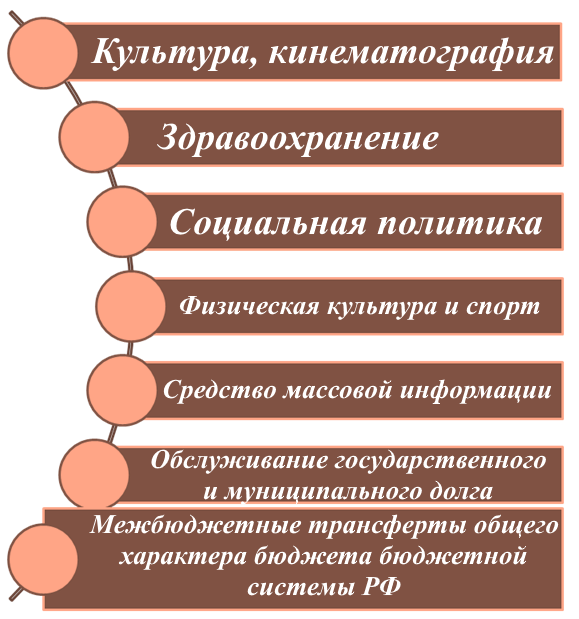 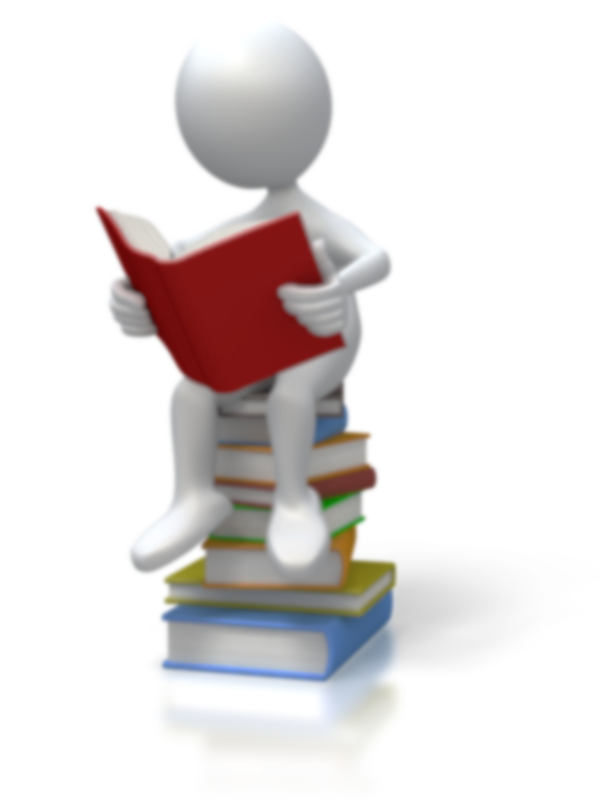 проект Бюджета Большесельского муниципального района по расходам формируется и исполняется по программам в соответствии с Бюджетным кодексом Российской Федерации
Все муниципальные программы размещены на официальном сайте Администрации Большесельского муниципального района http://большесельский-район.рф/documents/605.html
Непрограммные направления расходовтыс. руб.
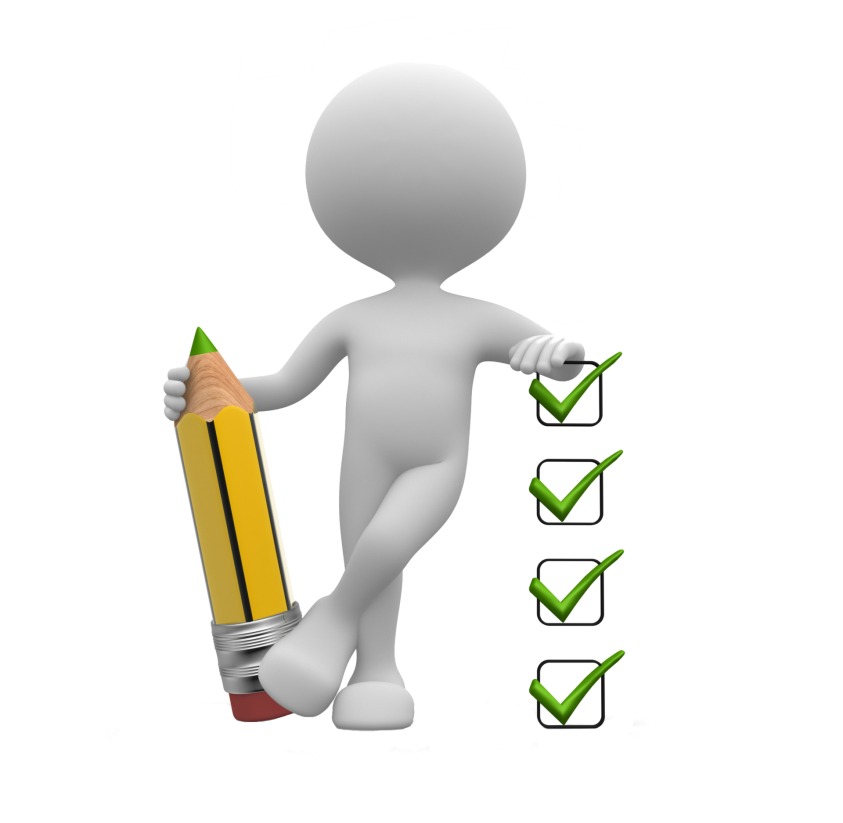 Участие большесельского муниципального района в реализации региональных проектов, тыс. руб.
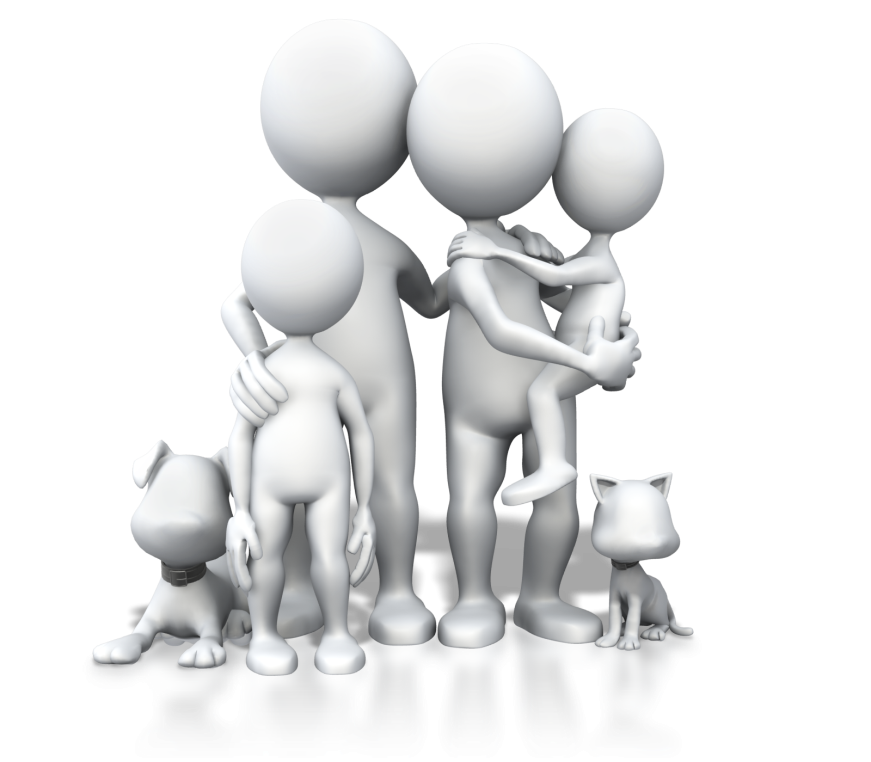 Структура расходов районного бюджета на 2023 год в разрезе муниципальных программ
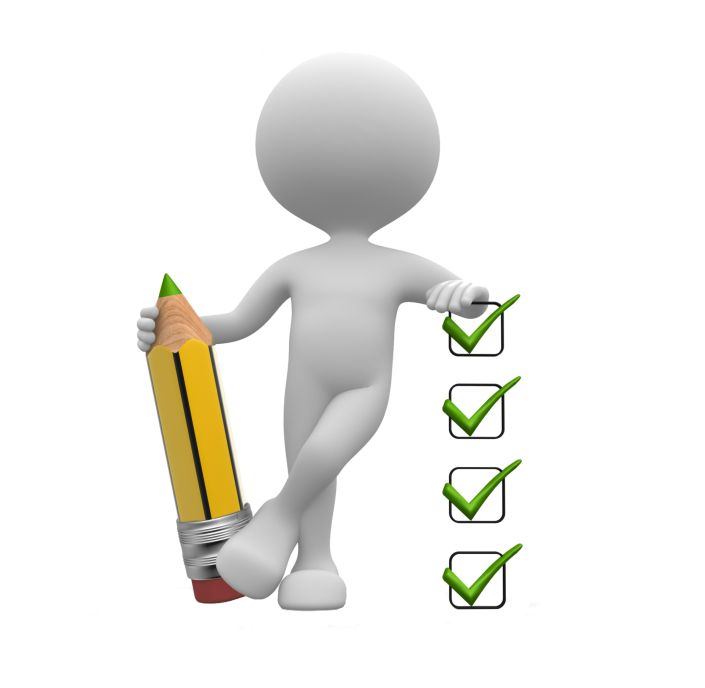 МП «Развитие образования
в Большесельском муниципальном районе»
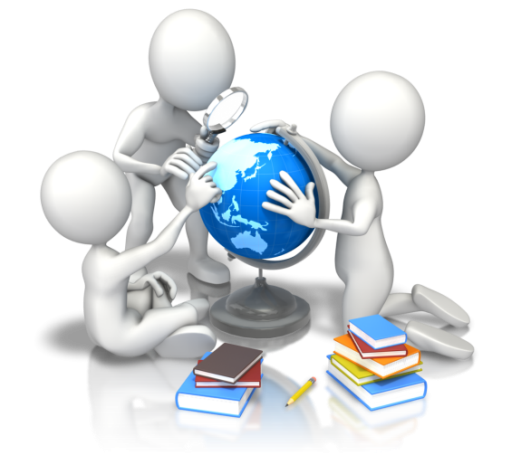 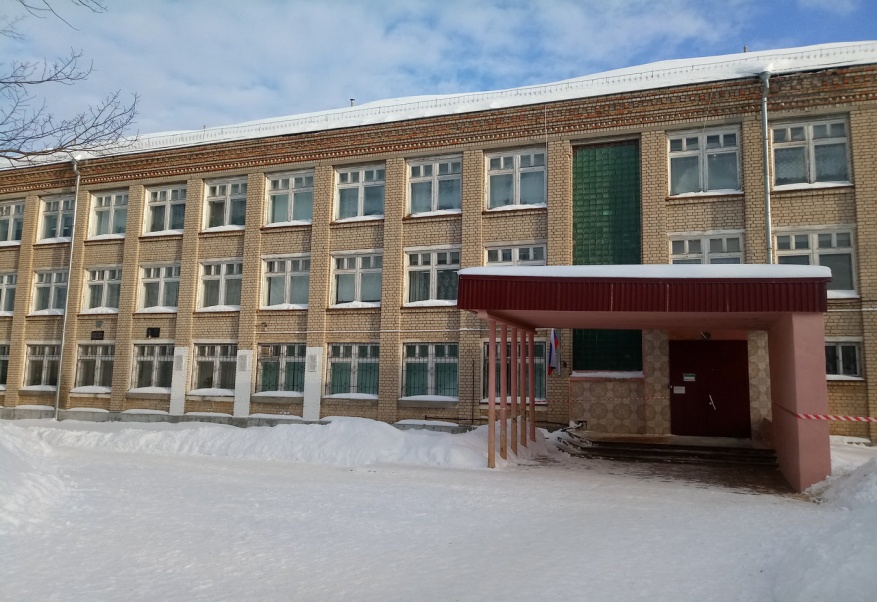 Цель программы: - обеспечение высокого качества муниципального образования в соответствии с меняющимися запросами населения и перспективными задачами  развития экономики района
В рамках программы будут реализованы задачи на общую сумму 223001 тыс. руб.:
Предоставление муниципальных услуг МОУ Большесельский центр развития и творчества – 8873 тыс. руб.
Расходы на организацию образовательного процесса составят 197690 тыс. руб. (услуги по дошкольному образования будут предоставлены 357 детям, 730 обучающимся);
На антитеррористическую защищенность учреждений образования выделяется 2810 тыс. руб.;
На поддержку опеки и попечительства будет направлено 13128 тыс. руб. (на выплату пособий на содержание 20 детей в семье опекуна, 36 детей в приемной семье, выплата вознаграждения 36 приемным родителям, содержание службы сопровождения опекаемых детей, выплата льгот по коммунальным услугам приемным семьям);
Обеспечение деятельности органов опеки и попечительства 500 тыс. руб. (1 человек).
МП «Социальная поддержка населения Большесельского муниципального района»
Цели программы: - реализация государственных полномочий в сфере социальной поддержки, социальной защиты и социального обслуживания населения, установленных федеральным и региональным законодательством, реализация мер, направленных на  повышение качества, адресности и доступности государственных услуг; - улучшение качества жизни детей и 
семей с несовершеннолетними детьми, обеспечение 
функционирования системы отдыха и оздоровления в муниципальном районе, обеспечение отдыха и оздоровления детей  в оздоровительных учреждениях ЯО; - вовлечение некоммерческих организаций в 
решение задач социального развития района.
В рамках программы будут реализованы задачи на общую сумму 172891 тыс. руб.:
Предоставление выплат, пособий и компенсаций на 67830 тыс. руб. (количество получателей выплат 3991 чел.);
Содержание МУ «Комплексный центр социального обслуживания населения» 80963 тыс. руб. (количество получателей услуг учреждения 3991 чел., количество коечных мест на базе отделения временного проживания – 28);
На социальную поддержку семей с детьми, инвалидов, ветеранов, граждан в трудной жизненной ситуации 6639 тыс. руб. (количество семей с детьми, получающих социальную помощь 50, детей, получающих единовременную выплату к началу учебного года 188 чел., количество малоимущих граждан, получающих адресную социальную помощь 150 чел.);
Выплата ежемесячных пенсий за выслугу лет муниципальным служащим 1621 тыс. руб. (количество получателей 38 чел.);
На региональный проект «Финансовая поддержка семей при рождении детей предусмотрено 13343 тыс. руб. (количество получателей денежных выплат 105 чел.);
На оздоровление и отдых детей направлено 2445 тыс. руб. (планируется направить в летние лагеря на базе 5 образовательных учреждений и в выездные оздоровительные лагеря 372 ребенка)
На поддержку  деятельности общественного объединения ветеранов выделяется 35 тыс. руб., на софинансирование субсидии социально ориентированным некоммерческим организациям 15 тыс. руб.
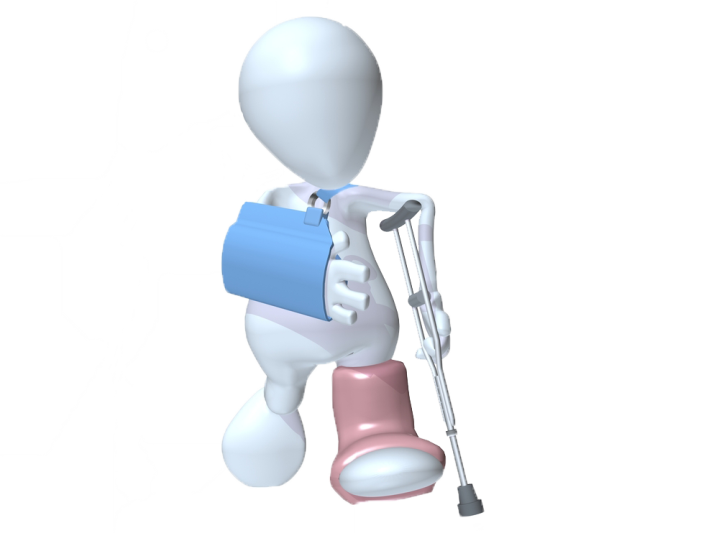 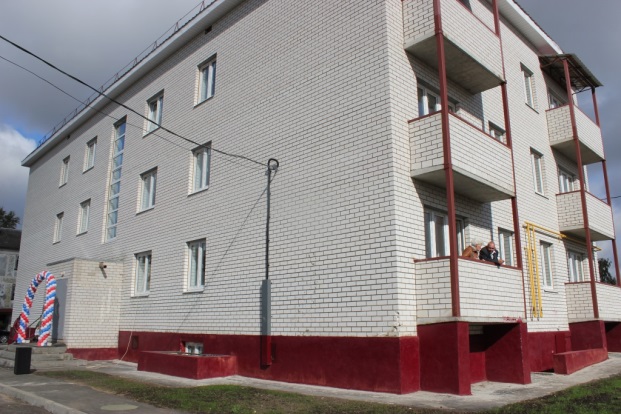 МП «Развитие градостроительной деятельности в Большесельском муниципальном районе»
Цель программы
Обеспечение эффективного управления территорией и создание комфортных условий для проживания граждан посредством градостроительной деятельности

В рамках программы будут реализованы задачи на общую сумму 300 тыс. руб. в том числе:
Описание границ территориальных зон установленными правилами землепользования и застройки  200 тыс. руб.;
Описание местоположения границ населенных пунктов 100 тыс. руб.
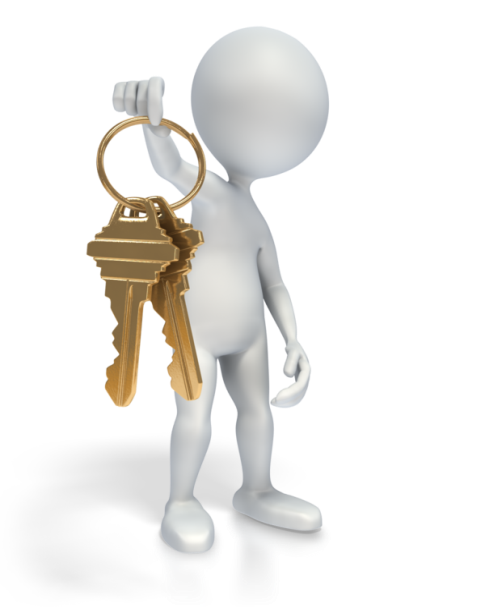 МП «Обеспечение общественного порядка и противодействие преступности на территории Большесельского МР»
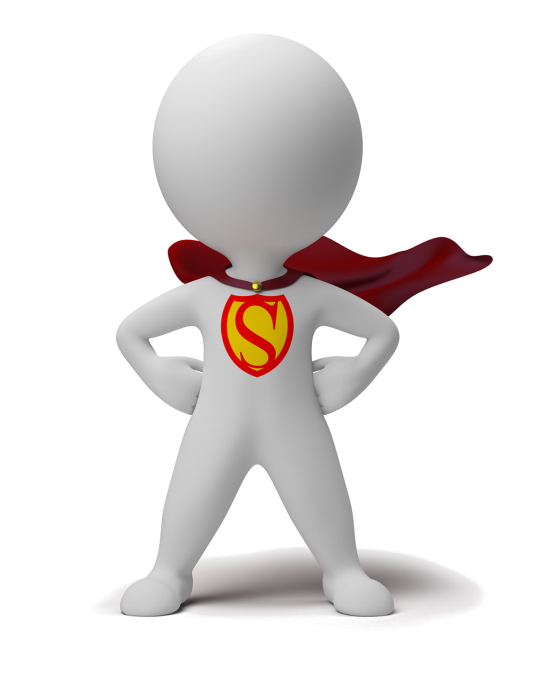 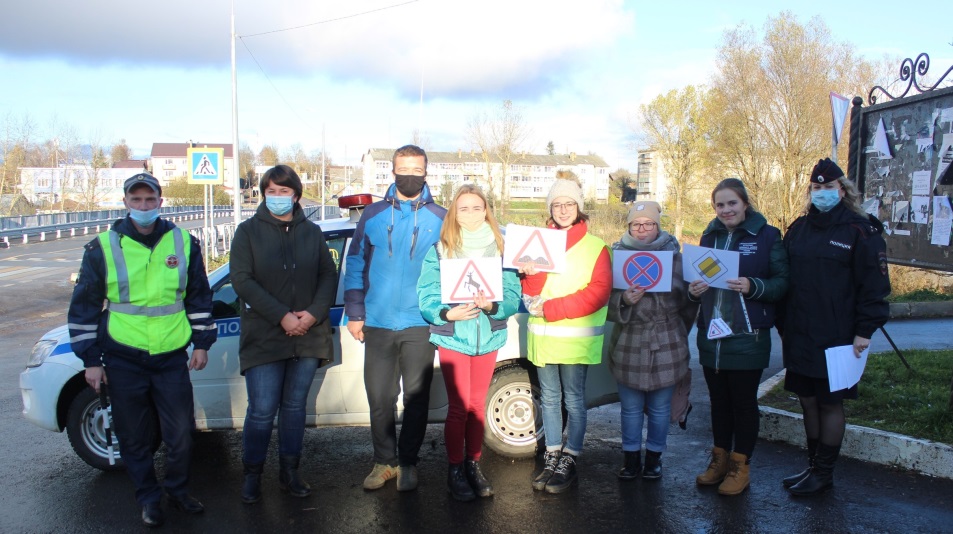 Цель программы: - сокращение количества лиц, погибших в результате дорожно-транспортных происшествий и сокращение количества дорожно-транспортных происшествий с пострадавшими; - формирование у подростков и молодежи культуры здоровья, мотивации к здоровому образу жизни, негативное отношение  к употреблению психоактивных веществ; профилактика безнадзорности, правонарушений, защита прав несовершеннолетних. 
В рамках программы будут реализованы задачи на общую сумму 47 тыс. руб. в том числе:
На пропаганду культуры поведения участников дорожного движения при взаимодействии с РОВД, создание «уголков» безопасности дорожного движения в образовательных учреждениях 2 шт. - 10 тыс. руб.;
На обслуживание камер видеонаблюдения 32 тыс. руб.;
 Изготовление буклетов по тематике «Противодействие терроризму» 5 тыс. руб.
МП «Защита населения и территории Большесельского муниципального района от чрезвычайных  ситуаций, обеспечение пожарной безопасности и безопасности людей на водных объектах»
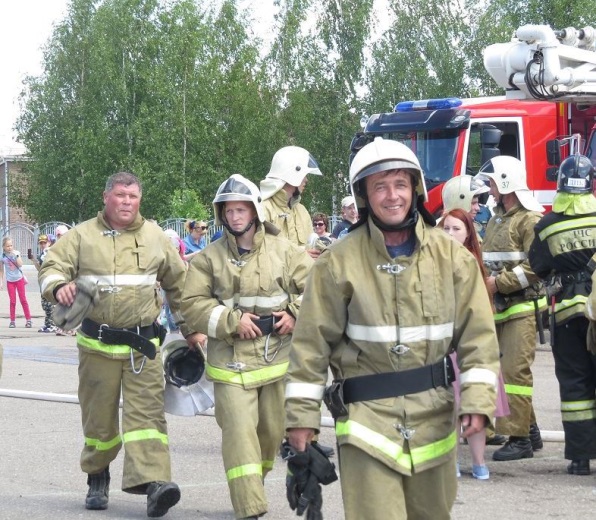 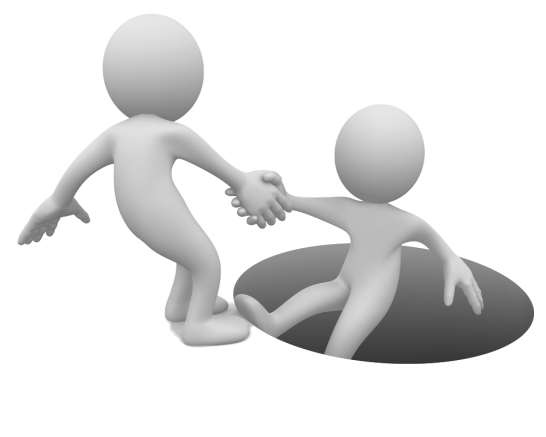 Цель программы: - повышение уровня защиты населения и 
территории Большесельского МР от чрезвычайных ситуаций; - обеспечение надежной защиты населения от последствий ЧС, создание, развитие и организация эксплуатация Системы-112

В рамках программы будут реализованы задачи на общую сумму 1869 тыс. руб. в том числе: на содержание единой диспетчерской службы района 1839 тыс. руб., на обучение населения в области ГО, приобретение оборудования по ГО и ЧС 30 тыс. руб.
МП «Развитие  культуры в Большесельском  муниципальном  районе»
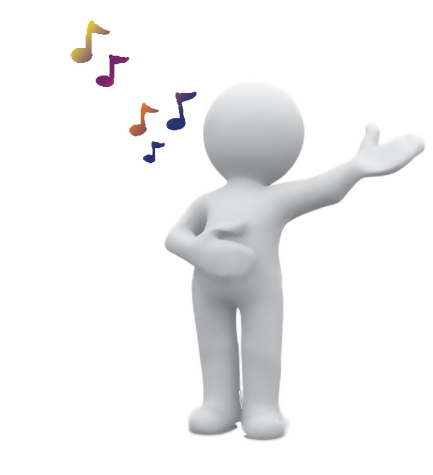 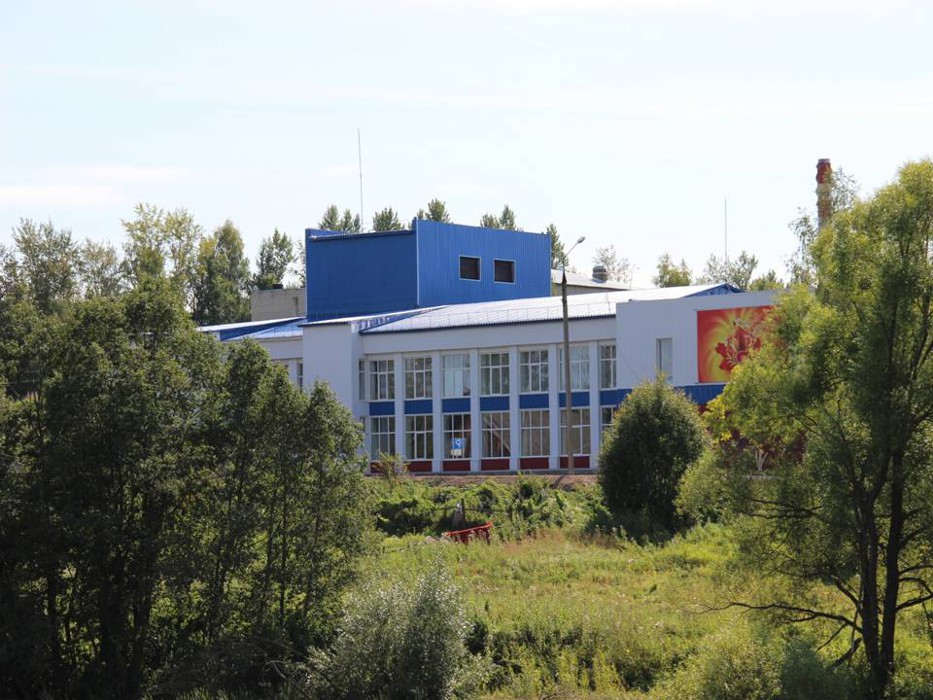 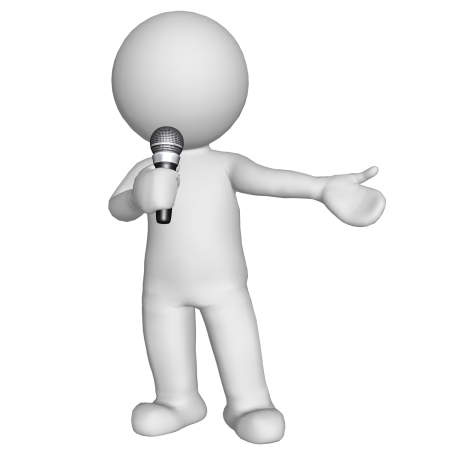 Цель программы: - повышение качества и доступности услуг в сфере культуры, расширение  возможностей для духовного развития населения Большесельского муниципального района.
В рамках программы будут реализованы задачи на общую сумму 45261 тыс. руб. в том числе:
Поддержка доступа граждан к библиотечным ресурсам 11657 тыс. руб., в т.ч. комплектование книжных фондов библиотек 151 тыс. руб. (количество посещений библиотек, а также мероприятий, проводимых в библиотеках 122 тыс. чел.);
Обеспечение работы Детской музыкальной школы 4447 тыс. руб. (количество обучающихся 60 детей);
Функционирование учреждений культуры 22676 тыс. руб., на проведение мероприятий 660 тыс. руб. (планируется проведение новогодних мероприятий, масленичных гуляний, мероприятий к Дню Села, Дню Победы, общероссийского дня библиотек, акции «Ночь искусств», фестивалей «Созвучие», «Рябина зреет в сентябре», «Дом дружбы» и др.);
На административно-хозяйственное обслуживание учреждений культуры направлено 4868 тыс. руб.;
На выполнение задач по антитеррористической защищенности учреждений 953 тыс. руб.
МП «Развитие  физической культуры и спорта в Большесельском муниципальном районе»
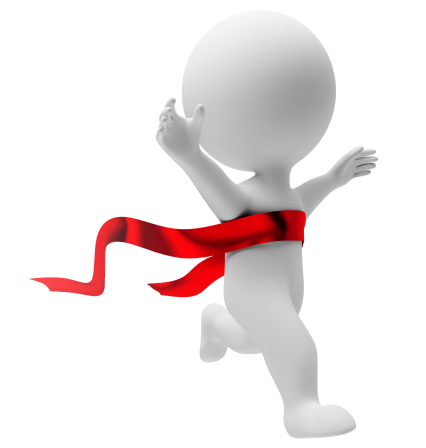 Цель программы
Создание для всех категорий и групп населения условий 
для занятия физической культурой и спортом, 
массовым спортом, в т.ч. повышение уровня 
обеспеченности населения объектами спорта
В рамках программы будут реализованы задачи на общую сумму 992 тыс. руб.  Основными направлениями расходования являются: участие сборных команд района в областных соревнованиях, проведение районных и межмуниципальных спортивных мероприятий, укрепление материально-технической базы физкультуры и спорта, приобретение спортивного инвентаря, содержание и техническое обслуживание четырех спортивных сооружений.
Количество участников в районных соревнованиях 2224 чел., в областных соревнованиях 464 чел. Планируется проведение 64 спортивных мероприятий (волейбольный турнир памяти Мельникова А.Б., турнир по футболу памяти Черных С.В., турнир по хоккею с шайбой памяти Бесстрахова Е.В., спортивные соревнования, посвященные Дню Победы, Дню физкультурника, Дню здоровья и др., тестирование населения на соответствие требованиям ГТО)
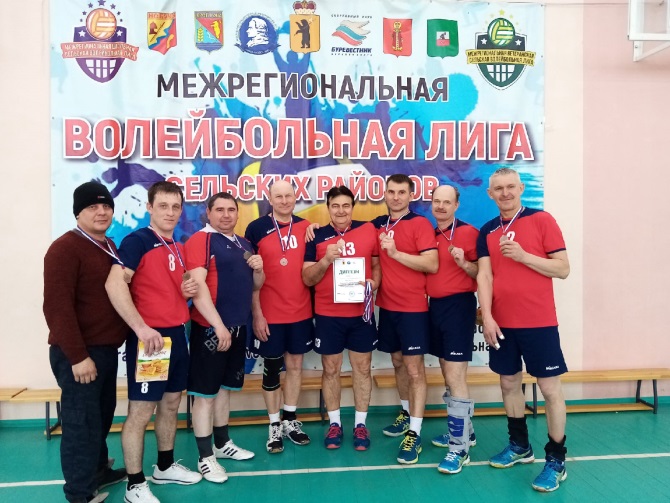 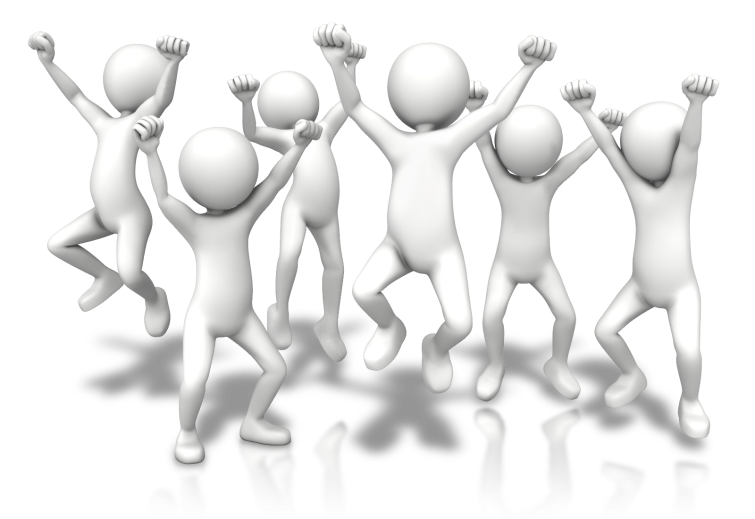 МП «Обеспечение качественными
коммунальными  услугами населения Большесельского  муниципального района»
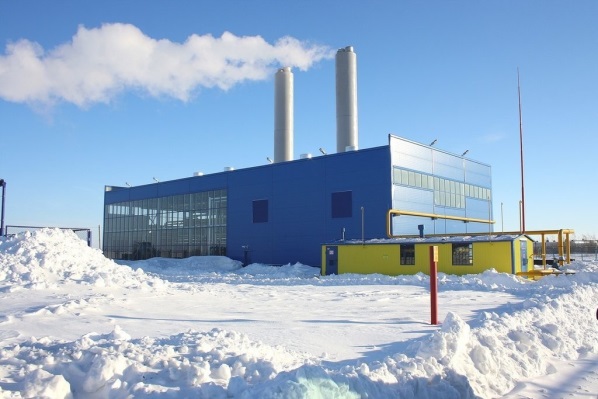 Цель программы
Повышение качества и надежности предоставления жилищно-коммунальных услуг населению Большесельского МР
В рамках программы будут реализованы задачи на общую сумму 1311 тыс. руб., в том числе:
На содержание гидротехнического сооружения 450 тыс. руб.; На строительство и содержание колодцев 861 тыс. руб. в рамках реализации мероприятий программы развития водоснабжения и водоотведения и очистки сточных вод.
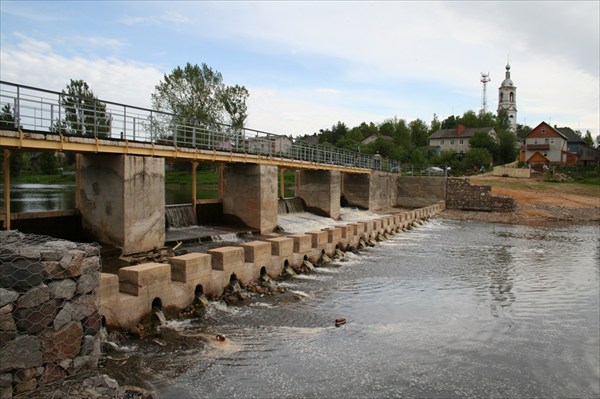 МП «Развитие молодежной политики и патриотическое воспитание в Большесельском  муниципальном районе»
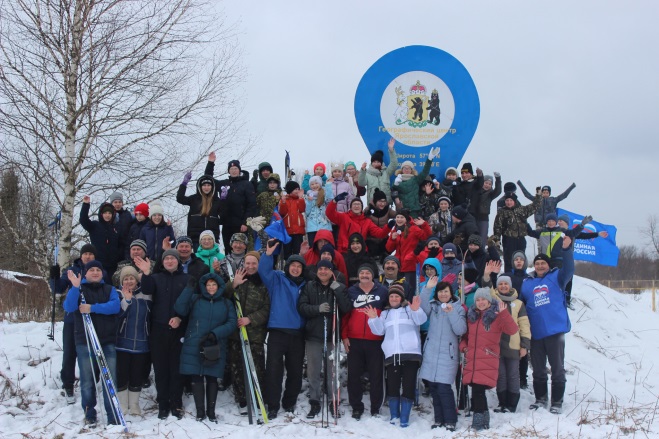 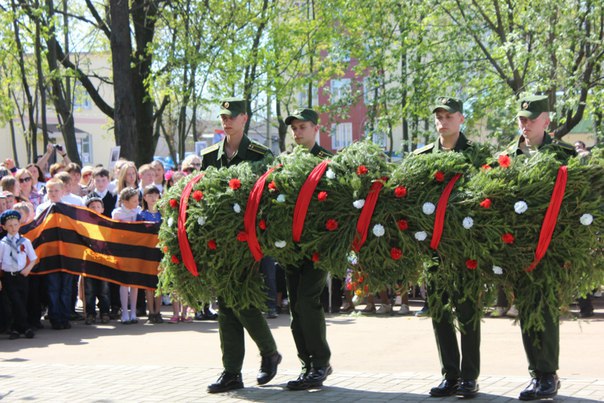 Цель программы: Создание условий для раскрытия и развития потенциала молодежи на основе созданного в районе современного и комфортного жизненного пространства и повышение социальной и экономической активности молодого поколения
В рамках программы будут реализованы задачи на общую сумму 794 тыс. руб.:
На содержание МУ «Большесельский молодежный центр»;
На проведение мероприятий в сфере молодежной политики, патриотическое воспитание молодежи, спортивных соревнований, посвященных Дню Победы, Дню физкультурника, Дню здоровья, участие в ежегодной акции «Лыжня России», «Мы сердце области – мы часть большой России», марафонах и полумарафонах на территории Ярославской области и др., организацию работы общественных объединений волонтерский отряд «Вверх» и Клуб молодых семей «Крепкая семья».
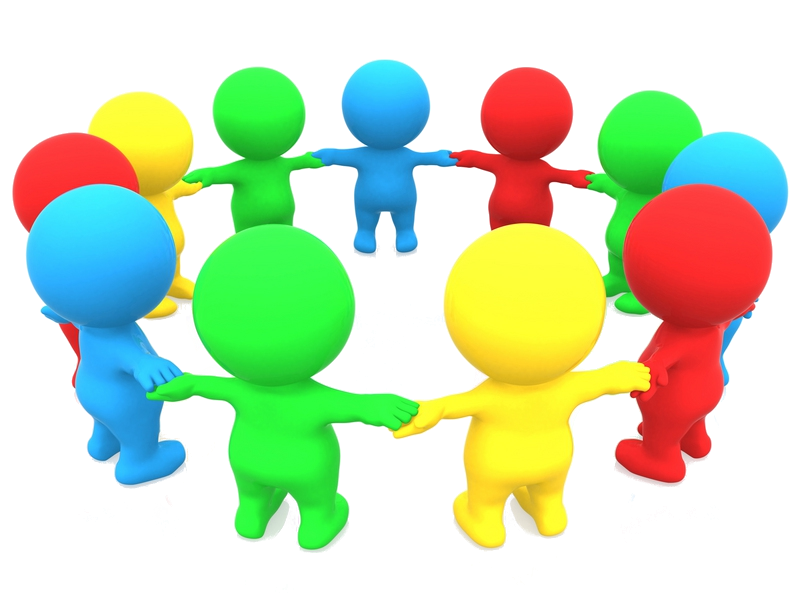 МП «Развитие системы муниципального
управления  на территории Большесельского муниципального района»
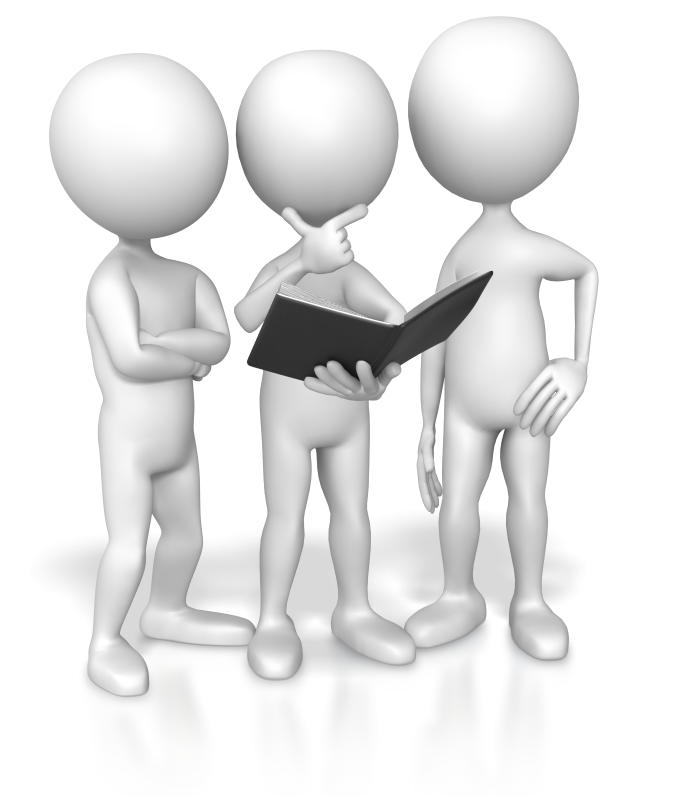 Цель программы: - повышение уровня 
правовой культуры населения 
Большесельского МР; - содействие социально-экономическому развитию Большесельского 
МР путем повышения эффективности 
использования муниципального имущества; 
- повышение эффективности и результатив-
ности муниципальной службы в БМР на основе 
комплексного и системного планирования развития муниципальной службы; - организация транспортного и хозяйственного обслуживания ОМСУ; - обеспечение хранения, комплектования, учета и использования документов Архивного фонда.
В рамках программы будут реализованы задачи на общую сумму 8648 тыс. руб., в том числе:
На обучение муниципальных служащих 50 тыс. руб.;
На реализацию мероприятий по управлению и распоряжению муниципальной собственностью 500 тыс. руб. (оценка рыночной стоимости 10 объектов муниципальной собственности, проведение технической инвентаризации 15 объектов недвижимости, составляющих казну муниципального района, выполнение кадастровых работ в отношении 20 земельных участков);
Создание условий для постоянного хранения документов Архивного фонда 443 тыс. руб.;
На обеспечение автотранспортного и хозяйственного обслуживания администрации Большесельского МР 7655 тыс. руб. (обеспечение транспортного обслуживания администрации БМР, обеспечение хозяйственного и санитарного состояния рабочих мест, бесперебойной работы компьютерной техники)
МП «Информационное общество
в Большесельском муниципальном районе»
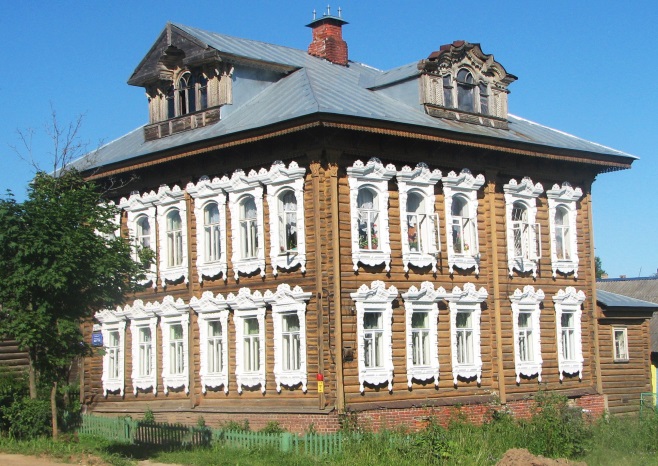 Цель программы
Информирование  населения Большесельского муниципального района о деятельности органов местного самоуправления,  органов исполнительной и законодательной власти Ярославской области
В рамках программы будут направлены средства на общую сумму 1857 тыс. руб. на содержание редакции газеты «Большесельские вести». Ожидаемым результатом является выход в свет 102 номеров газеты «Большесельские вести» в год.
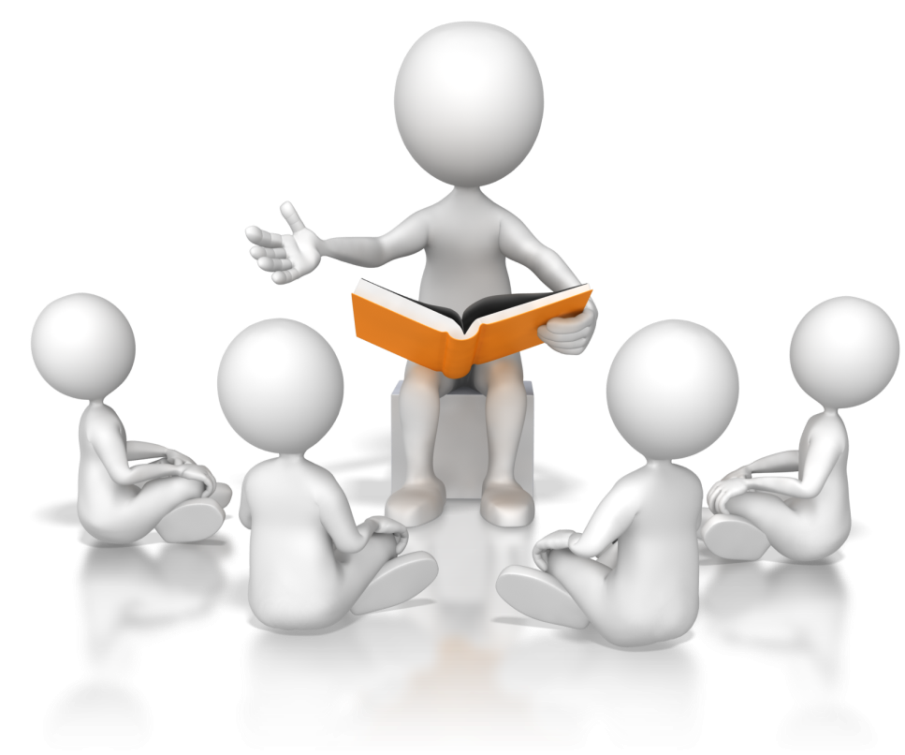 МП «Развитие  дорожного  хозяйства и транспорта  в Большесельском  муниципальном  районе»
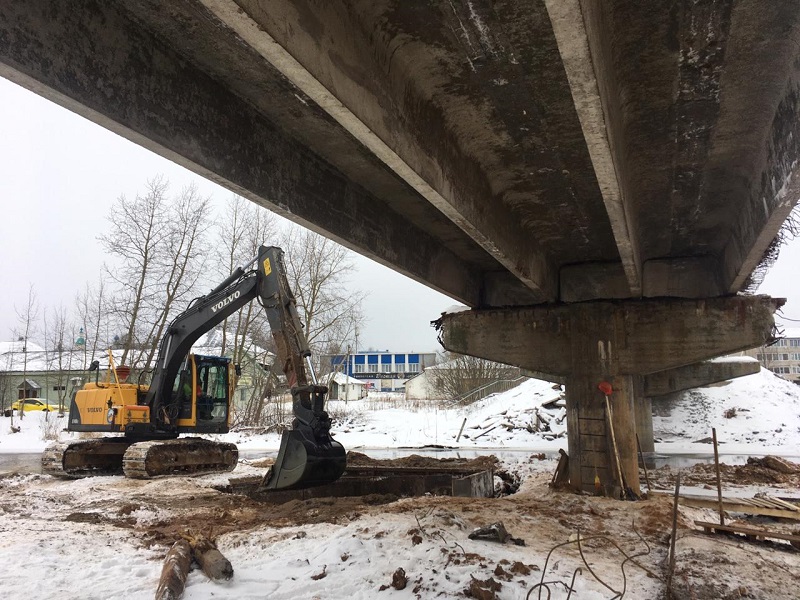 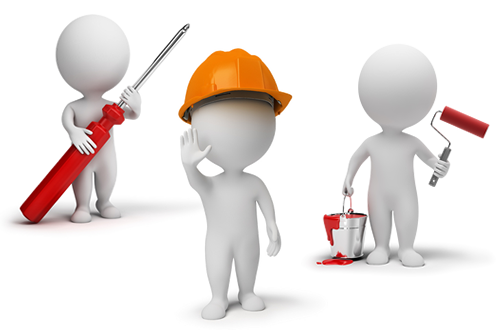 Цель программы
Обеспечение устойчивого функционирования и развития дорожной сети Большесельского МР; обеспечение качества и доступности предоставления транспортных услуг населению Большесельского МР.
В рамках программы будут реализованы задачи на общую сумму 14154 тыс. руб., в том числе:
На развитие сети автомобильных дорог  общего пользования местного значения 10984 тыс. руб. (расчистка дорог от снега, летнее содержание дорог и текущий ремонт, проектные и кадастровые работы, капитальный ремонт, из них ремонт а/дороги  Рождество-Медведково, Девницы-Медведково, Большое Село-Чумжино, ст.Лом-Нестерово, Митино-Кадино);
На возмещение затрат по межмуниципальным перевозкам 3120 тыс. руб.;
Предоставление социальных услуг отдельным категориям граждан при проезде общественным транспортом 50 тыс. руб. (проезд детей из многодетных семей и лиц, находящихся под наблюдением в связи с туберкулезом)
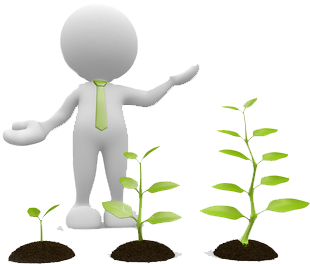 МП «Развитие сельского хозяйства в Большесельском муниципальном районе»
Цель программы: 
- обеспечение эффективного и устойчивого развития аграрной экономики, способной конкурировать на рынках сельскохозяйственной продукции и обеспечивающей достойный уровень жизни сельского населения района
- создание безопасных условий для жизни, здоровья и досуга населения муниципального района

В рамках программы будут реализованы задачи на сумму 362 тыс. руб. на проведение мероприятий при осуществлении деятельности по обращению с животными без владельцев в части отлова, содержания и возврата животных на прежние места их обитания
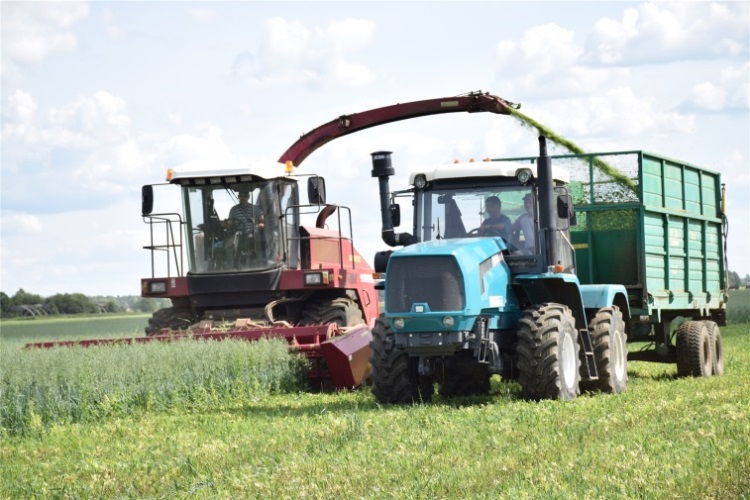 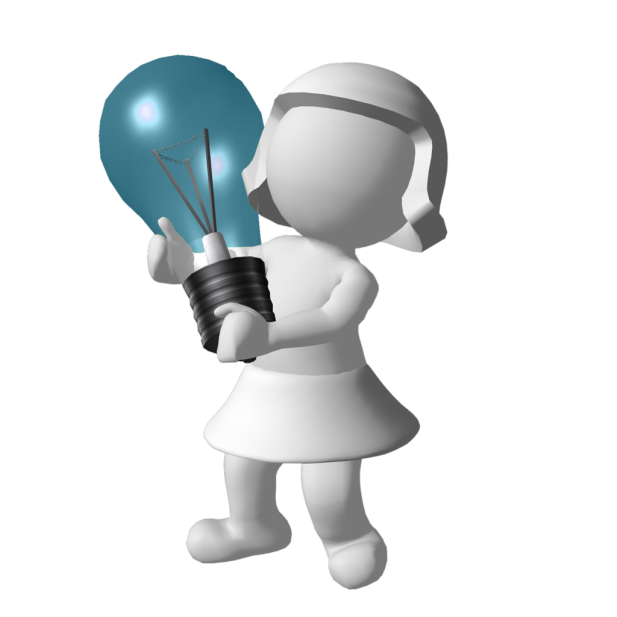 МП «Энергоэффективность в Большесельском муниципальном районе»
Цель программы:
Повышение эффективности использования энергетических ресурсов в Большесельском муниципальном районе

В рамках программы будут реализованы задачи на сумму 100 тыс. руб., средства будут направлены на мероприятия по актуализации схем теплоснабжения в сельских поселениях
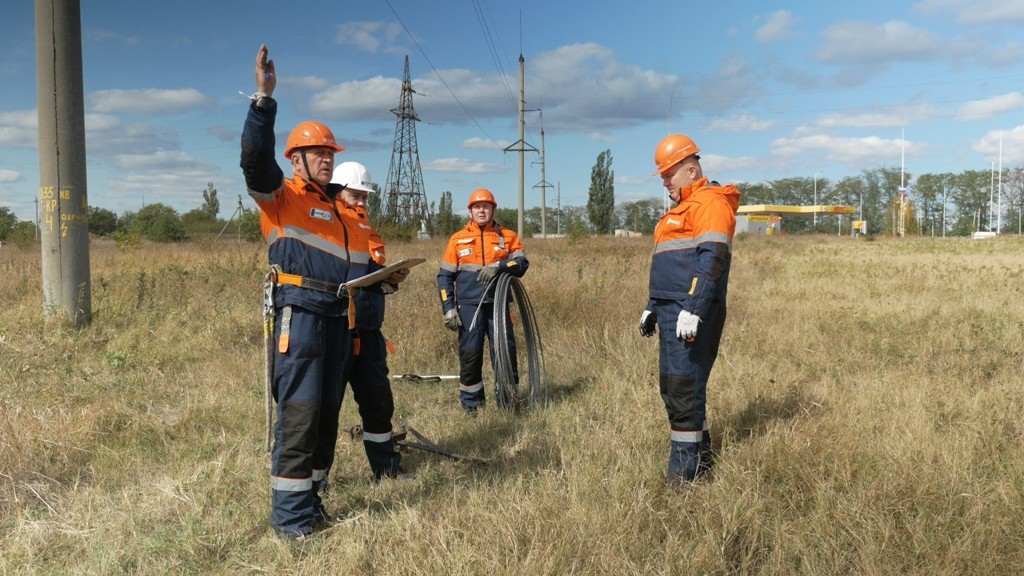 МП «Создание условий для эффективного управления муниципальными финансами в Большесельском муниципальном районе»
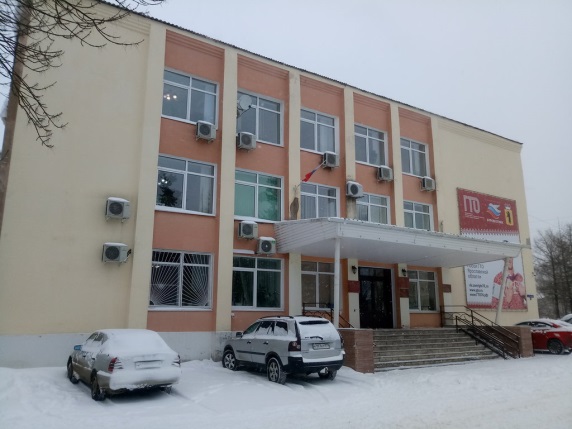 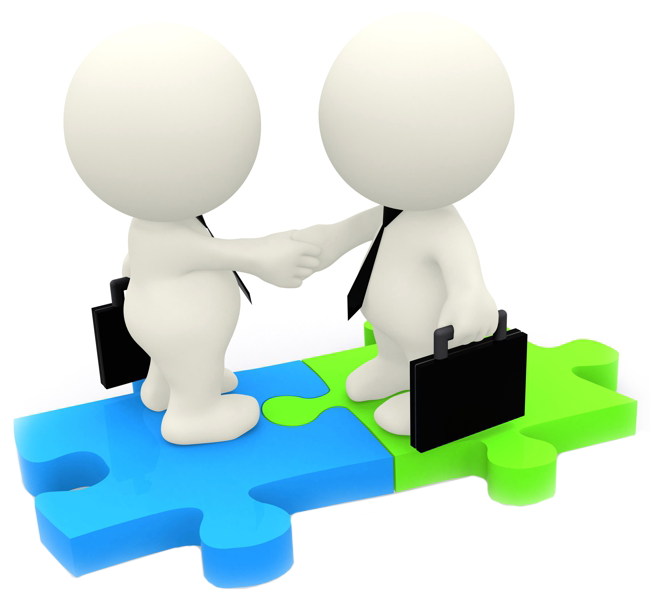 Цель программы: обеспечение равных условий для устойчивого исполнения расходных обязательств муниципальных образований района и повышения качества  управления  муниципальными  финансами
В рамках программы будут реализованы задачи на общую сумму 9006 тыс. руб., в том числе:
Дотации на выравнивание бюджетной обеспеченности сельским поселениям в 2022 году запланированы в сумме 220 тыс. руб.;
На обеспечение казначейской системы исполнения бюджета 1102 тыс. руб. (сопровождение и актуализация программного обеспечения бюджетного процесса);
Формирование финансовых ресурсов с последующим распределением на соответствующие муниципальные программы, в том числе на повышение тарифов на коммунальные услуги для учреждений бюджетной сферы 4420 тыс. руб., на развитие материально-технической базы, повышение оснащенности, проведение ремонтов учреждений бюджетной сферы зарезервировано 2288 тыс. руб., на исполнение Указов Президента РФ в части оплаты труда работников муниципальных учреждений зарезервировано 976 тыс. руб.
Обратная связь
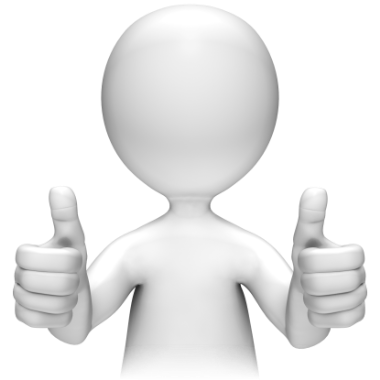 Свои вопросы и предложения Вы можете направить в финансовое управление администрации Большесельского МР
тел. (руководитель)  
+7(48542)2-93-11; 
(исполнители) +7(48542)2-93-39

адрес: 152360, Ярославская область, Большесельский район, с. Большое Село, пл. Советская, д. 9
e-mail: finbselo@mail.ru
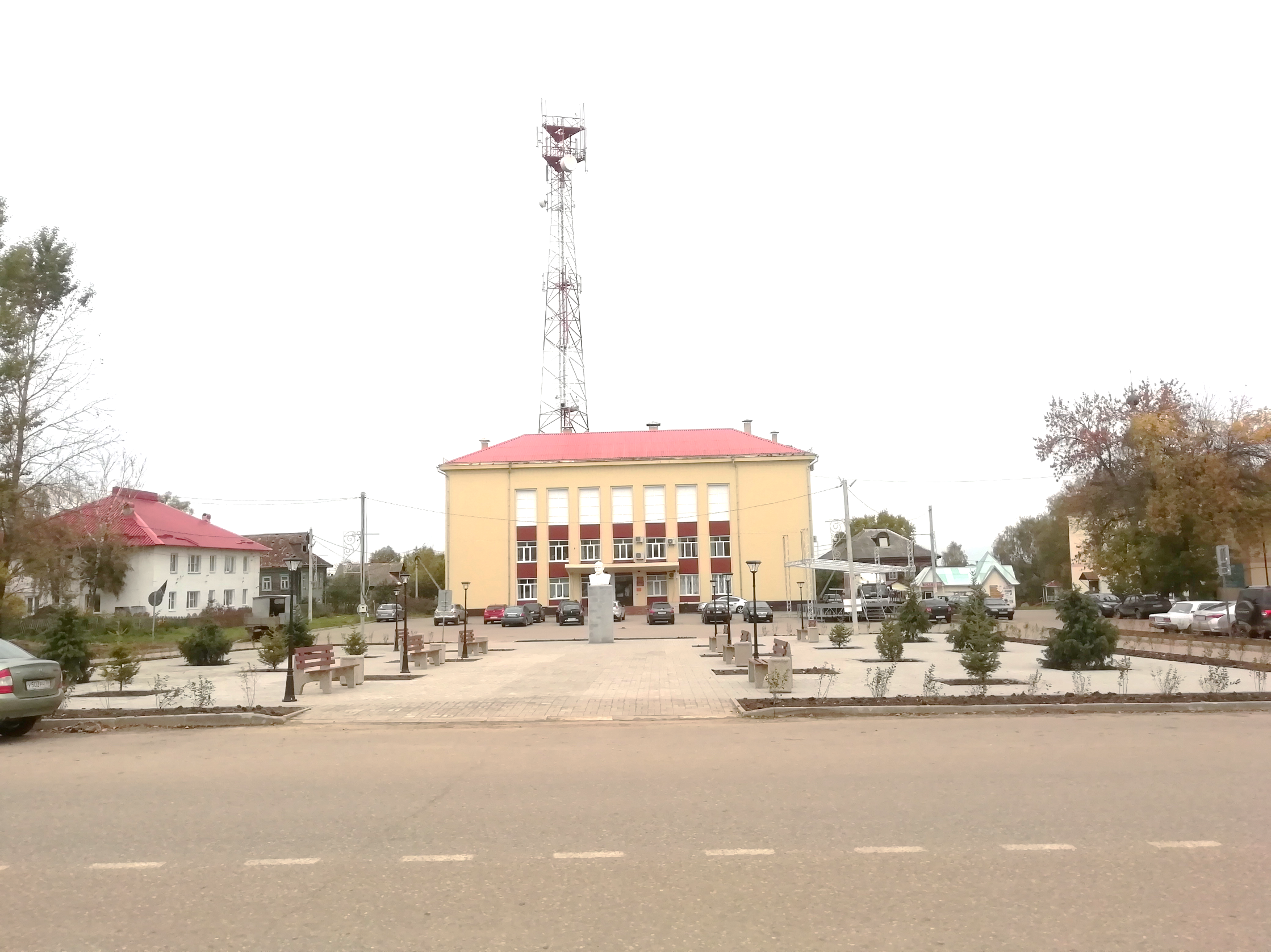